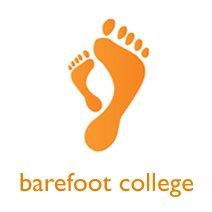 Barefoot Futures
Session 2
Working towards the Sustainable Development Goals: 
STEM Solutions
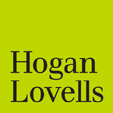 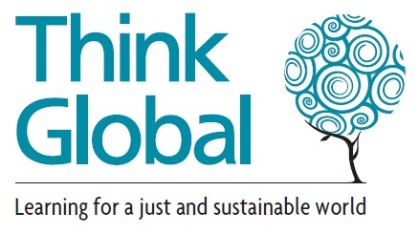 [Speaker Notes: Getting started – 15 mins

Students work in pairs to discuss what they learned about during the last session, and to agree on the most important thing they learned. 

Discussion of take-home task from session 1 (optional): Students share the positive actions they found out about related to achieving the SDGs. If students didn’t complete the task, ask them if they can think of any activities happening in their communities that will help to achieve the goals? 

Emphasise with students that as their research showed, although there are many problems in the world, there are many ways to improve them.]
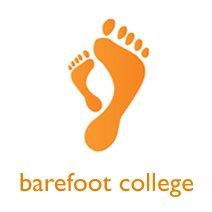 Barefoot film, part 2:

What are the women in the film learning about? 
What will they be able to do with their new knowledge?
How is this model an example of a long-term solution?
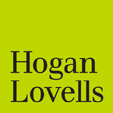 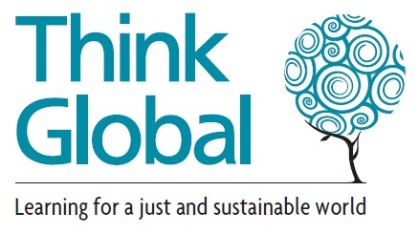 [Speaker Notes: Students watch Barefoot film, part 2. Following the film, ask students: what are the women in the film learning? What will they be able to do with their new knowledge? How is this model an example of a long-term solution?

Elicit from students that the women are learning about solar energy, in order to ‘electrify’ (bring electricity to) their communities. As a result, the women will be able to go back home and teach others these engineering skills, bringing about positive long-term change.]
[Speaker Notes: Ask students to identify which 7 SDGs the Barefoot project addresses.  

These are: 1 – no poverty, 5 – gender equality, 7 – affordable and clean energy, 8 – decent work and economic growth, 10 – reduced inequalities, 12 – responsible consumption and production, 13 – climate action.

Explain to students that there are many different ways of creating change to achieve the SDGs. The Barefoot project, which uses solar energy, is an example of a STEM innovation – people working creatively in Science, Technology, Engineering and Maths to find solutions to the world’s biggest challenges. STEM innovations are one way to help ensure we use our resources effectively and sustainably so they last over the long term. When someone develops a STEM solution that works, this can be shared across countries and across the world so that everyone can benefit.]
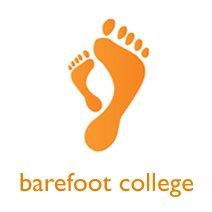 Case study: STEM innovations
Using the information you have been given, answer the following questions:

What is the problem being solved? 
Who does the problem affect? 
How is the innovation a solution to the problem? 
What difference could it make?
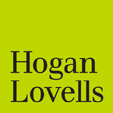 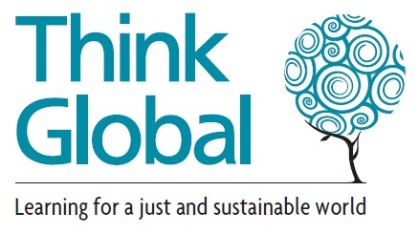 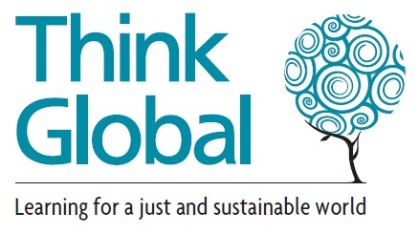 [Speaker Notes: Examples of STEM solutions – 30 minutes

Divide the class into 5 groups, and give each group a case study of a different innovation. 

In their groups, students discuss the following questions: What is the problem being solved? Who does the problem affect? How is the innovation a solution to the problem? What difference could it make?

Students present their innovation back to the group.]
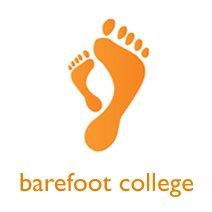 Let’s vote!

Which do you think is the best innovation?

Which innovation do you think will have the biggest impact?

Do you have any ideas for an innovation to address a local or global challenge?
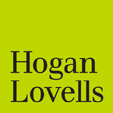 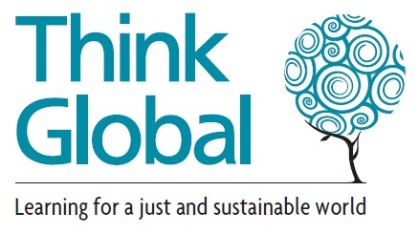 [Speaker Notes: Students vote on which they think is the best innovation, and which they think will have the biggest impact. 
Ask students: Do you have any ideas for an innovation to address a local or global challenge?]
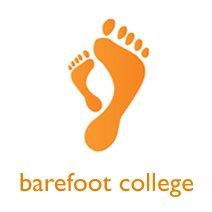 Solar power in action

How easy was it to build your car? 

Did your car work right away? If not, why?

 Would this innovation work in our country?
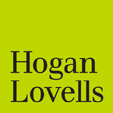 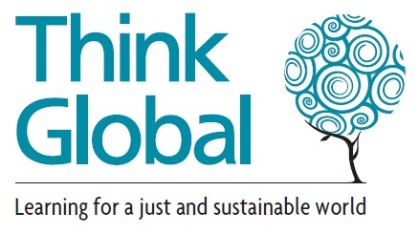 [Speaker Notes: Solar power in action – 30 mins

Explain to students that they will be using a real-life example of a STEM innovation, by building their own solar power cars! 
 
Following the printed instructions, students work in pairs to build a solar powered car. 
You could give a reward to the first 3 pairs to complete building their cars. 
 
At the end of the activity, as students: How easy was it to build your car? Did your car work right away? If not, why? How would this innovation work here, or in other countries in the region? 

Explain to students that while STEM can help find solutions to problems, it’s important to think about whether they can be used everywhere, or if they need to be adapted for different places. For example, solar power might not work so well in a cloudy country!  

Plenary – 10 mins

Students write on separate post-it notes at least 3 things they learned during the session. This should include one thing about the Barefoot solar project, one thing about other STEM innovations, and one thing they learned from the solar car activity. 
 
Using a space that is divided into the 3 categories, students stick their post-it notes to the correct section and take a few minutes to read each other's feedback. 

Review with the group what they have learned & collect students' post-it notes – these will be used for evaluation.]
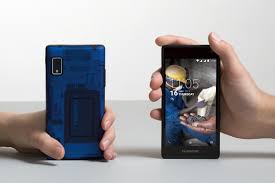 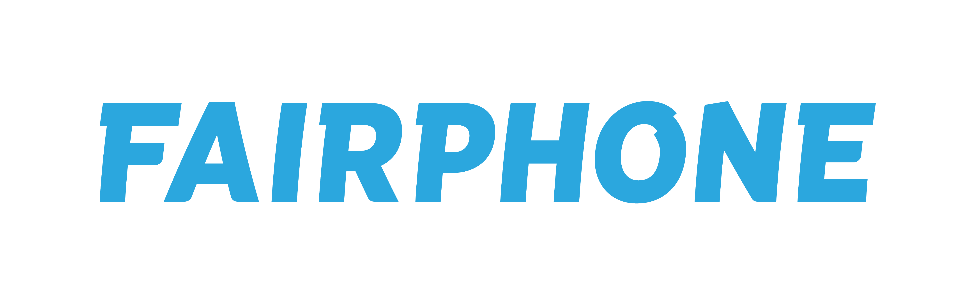 Fairphone is a social enterprise company based in Amsterdam, the Netherlands. It aims to develop smartphones that are designed and produced with minimal harm to people and the planet.

Fairphone was set up because the founders wanted to develop a mobile device that does not use conflict minerals to make the phone, and has fair working conditions for the people producing it. Conflict minerals are natural resources that are found in conflict areas, and which are sold to make money so that fighting can continue. Gold, tin, tantalum and tungsten are all conflict minerals which are found in smartphones. 

The second version of the company's handset is one of the first modular smartphones available for purchase, with the product being designed to be easily repaired and upgraded. This aims to reduce electronic waste, and lower repair costs.
Biogas

Poo power: cow dung can be used as fuel
With fuel wood becoming increasingly expensive and also scarce in some areas, there is a need to look for alternative cooking fuel. Cow manure and biogas fuel technology provides a free, sustainable source of power all year round – and a useful fertiliser which helps to provide a better income for farmers.

Cow dung is mixed with water and placed into fermentation pits where it is broken down by natural bacteria, releasing methane gas. The gas is collected and stored in a tank and then piped on demand to the farmer’s house, to be burnt to generate energy for cooking, laundry and lighting.
The biogas plants also produce a rich organic waste which is dried and used as fertiliser. Both fertiliser and fuel wood are increasingly expensive in the country and biogas has a potentially important future. It may also be used to manage organic waste in urban settings.

Source - Practical Action: http://bit.ly/2hx8tsk
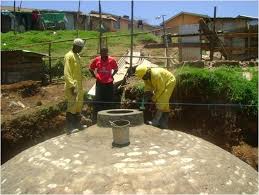 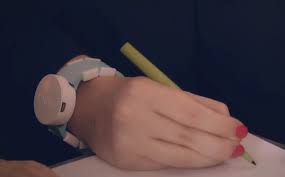 Technology to help others
Haiyan Zhang, Innovation Director at Microsoft Research Cambridge, has taken part in the BBC’s The Big Life Fix challenge which asks young technologists to use their skills to help others.
Her task was to find a way to help 29-year-old Emma Lawton, who is a graphic designer, to improve her writing and drawing skills after this was negatively impacted by her Parkinson’s Disease diagnosed three years ago.

Over that period the tremor in her hands has grown more pronounced stopping her from writing and drawing straight lines, with Emma saying  ‘It was getting to the point where I was starting to worry about my future in this industry. I’m quite a resilient person, I will find a way, but I thought it was something I’d never be able to do again.’

Haiyan Zhang, an interaction designer and  technologist who in the past created cutlery for people with disabilities, eventually created a bespoke watch-like device to help Emma’s ability to draw and write by producing small vibrations.

Haiyan  dubbed the gadget the Emma. It works by deliberately shaking the user’s arm and it thereby interrupts the feedback loops which cause the movement issues with Parkinson’s, letting users write and draw with a precision that would otherwise be impossible. Emma has been using the device day in, day out, for months and says she’s thrilled by what it’s done for her.
Adapted from: http://bit.ly/2gATvA0
Re-thinking the way we use things
With the Imagine Project we are rethinking the way bicycles will be made and supplied in the future.Ownership as we know it will become a thing of the past. Bicycles will be rented to the user and then returned to the factory when the user is finished with them. They will then be refurbished and rented to another rider. This will prevent precious raw materials going into landfill.We will have to make bikes that last for much longer than they do now so that we can rent them for as long as possible. The bicycles will be designed so that when they finally reach the end of their lives all raw materials can be separated and reused. This is known as a “closed loop” or “circular” supply chain.
Nothing will go into landfill, indeed, it's anticipated that raw materials will become so precious that businesses and governments will begin mining our landfill sites later this century to recover what was thrown away in the last. 
Adapted from: http://bit.ly/2gC3Qvx
Rainwater harvesting
Climate change is disrupting the world’s rainfall patterns, meaning some parts of the world are suffering from a drastic drop in rainfall, leading to a fall in water levels in many reservoirs and rivers. In sub-Saharan Africa, 90% of agriculture is rain-fed, making it even more vulnerable to changing weather patterns.
The solution is harvesting rainwater as it falls and retaining it in the soil or in tanks below ground so it can be later used as a source of clean water.
Rainwater for irrigation
By constructing ridges of soil along the edges of fields, rainfall is held back from running off the hard-baked soils too quickly, so that crops have enough water to grow. Even when rainfall levels are low, families can harvest enough food.
Precious rainwater can also be captured and stored in tanks so that even on the driest of days, there will always be a water source for the important irrigation of crops.
Facilities installed have included both above and below ground rainwater catchment tanks, with the water collected from roofs of buildings, dams and channels for irrigation purposes, and improvement of ponds used for storing water.
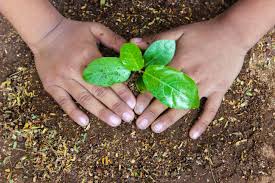 Source – Practical Action: http://bit.ly/2hxm0Ab
Solar Motor Car Instructions Check you have all the parts listed above. Please refer back to the pictures as you follow each step.Step 1 – On the plastic board (000), use the push pin (001) to mark four locations for the metal screw loops (002). For the wheels, the screw loops must be placed parallel to each other i.e. close to each four corner. Step 2 – Insert the screw loops through the plastic board and into the wooden blocks (003). The short rod (004c) can help turn the screw loop into the plastic board and wooden block. Step 3 – Select one of the long wooden rods and a wheel (005). You can use the sandpaper (006) to very lightly smooth one end to help insert the wheel on. With the wheel now attached, insert the rod through one pair of the loops.Step 4 – Carefully cut 4 small 0.5cm pieces from the plastic tubing (007). Slide one of these plastic tubes down the rod until it reaches the wheel. Repeat this for 2 more wheels. (The tubes act as the “in-line shaft retainer” which keeps the wheels from rubbing against the body)If a wheel is too loose, try using PVA glue to keep it in place. Step 5 - For the final wheel, slide the last small plastic tube on, then the red pulley (008) and finally the wheel on. (If the rod is too large for the red pulley to go on, you can gently sand the rod by sanding it in a folded sheet of sandpaper. If the pulley is too loose, try using a glue gun to keep it in place). Step 6 – Gently push the motor (009) on to the (010) motor mounting clip. When you are ready, peel off the protective layer from the motor’s sticky back. Step 7– Place an elastic band (011) (this is the elastic band drive-belt) around the red pulley and the motor pulley. The band needs an easy tension - it can’t be too loose or too tight so don’t stick the motor on to board too far or too close to the red pulley. Step 8 – Attach the crocodile clips from the solar panel (012) to the two metal terminals at the back of the motor. Solar panels direct current electricity. Note: reversing the connections at the back of the motor will reverse the direction of the motor’s spin. Step 9 – Run in the Sun! You can use velcro or masking tape to secure the solar panel more securely to the board.  You could even use recycled material to build a movable holder to let it turn toward the Sun.
Sunnyside Up Parts List000 Plastic board001 Push pin002 Metal screw loops003 Wooden blocks004 Wooden rods004c Short rod005 Wheels006 Sandpaper007 Plastic tubing 008 Red pulley 009 Motor 010 Motor mounting clip011 Elastic bands (one spare) 012 Solar panel with alligator clip test leads